Thermal-lens technique - an introduction
Dr. Rajesh Kumar B
Assistant Professor 
Department of Physics
Nirmala College
Muvattupuzha
Kerala
Principle of Thermal-lens Technique
Absorption of radiation results in the excitation of atoms or  molecules

Two pathways for de-excitations

Radiative de-excitation
Nonradiative de-excitation
The nonradiative way of de-excitation results in the
    generation of heat in the sample
2
Thermal-Lens Technique
In the thermal-lens (TL) technique the sample is illuminated by a Gaussian laser beam
3
The heat generated is strongest at the center of the beam because the beam intensity is strongest at that point. Consequently, a thermal gradient results between the center of the beam and the bulk  material
 The thermal gradient in turn establishes a  refractive index gradient. Owing to the gradient in the refractive index, the medium acts as  a lens like optical element, called thermal lens
 When a probe beam passes through the TL, it get diverged or focused depending  upon the coefficient of refractive index with temperature
 For most liquids, the temperature coefficient of refractive index,  dn/dT  is  negative  leading  to thermal blooming
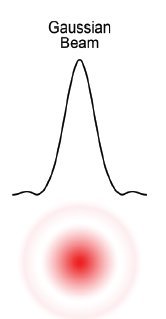 Gaussian Laser Beam
Probe beam
Sample
Dual Beam Thermal-lens Setup
4
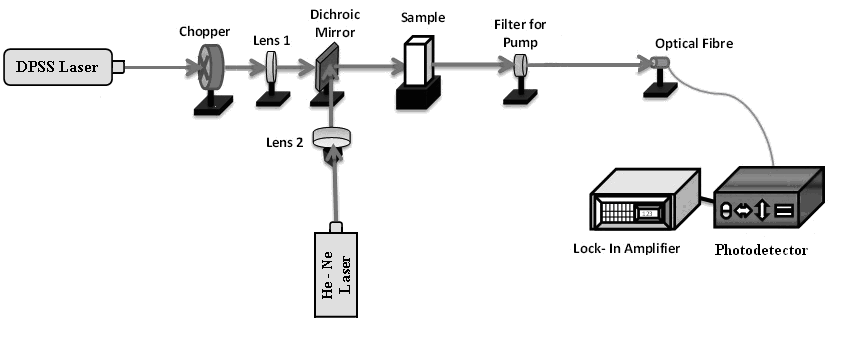 Advantages of Thermal-lens Technique
5
High sensitivity
  Accuracy
  Minimum sample requirement
  Non-destructive
  Non-contact nature
6
Thank You